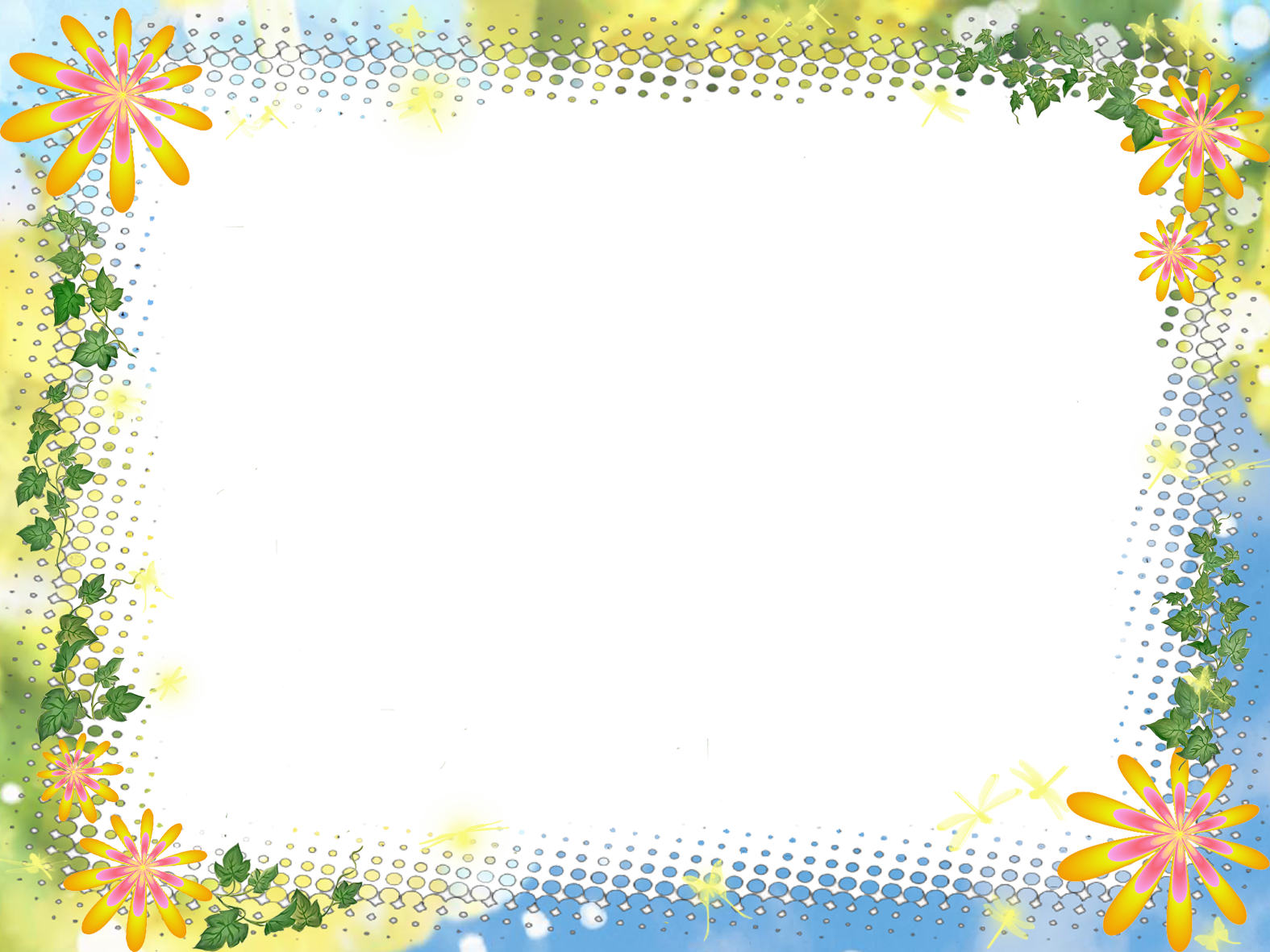 «Организация педагогических советов  в ДОУ»
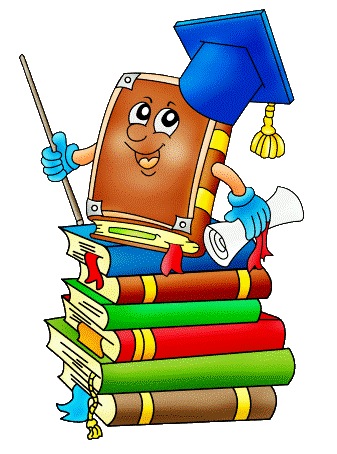 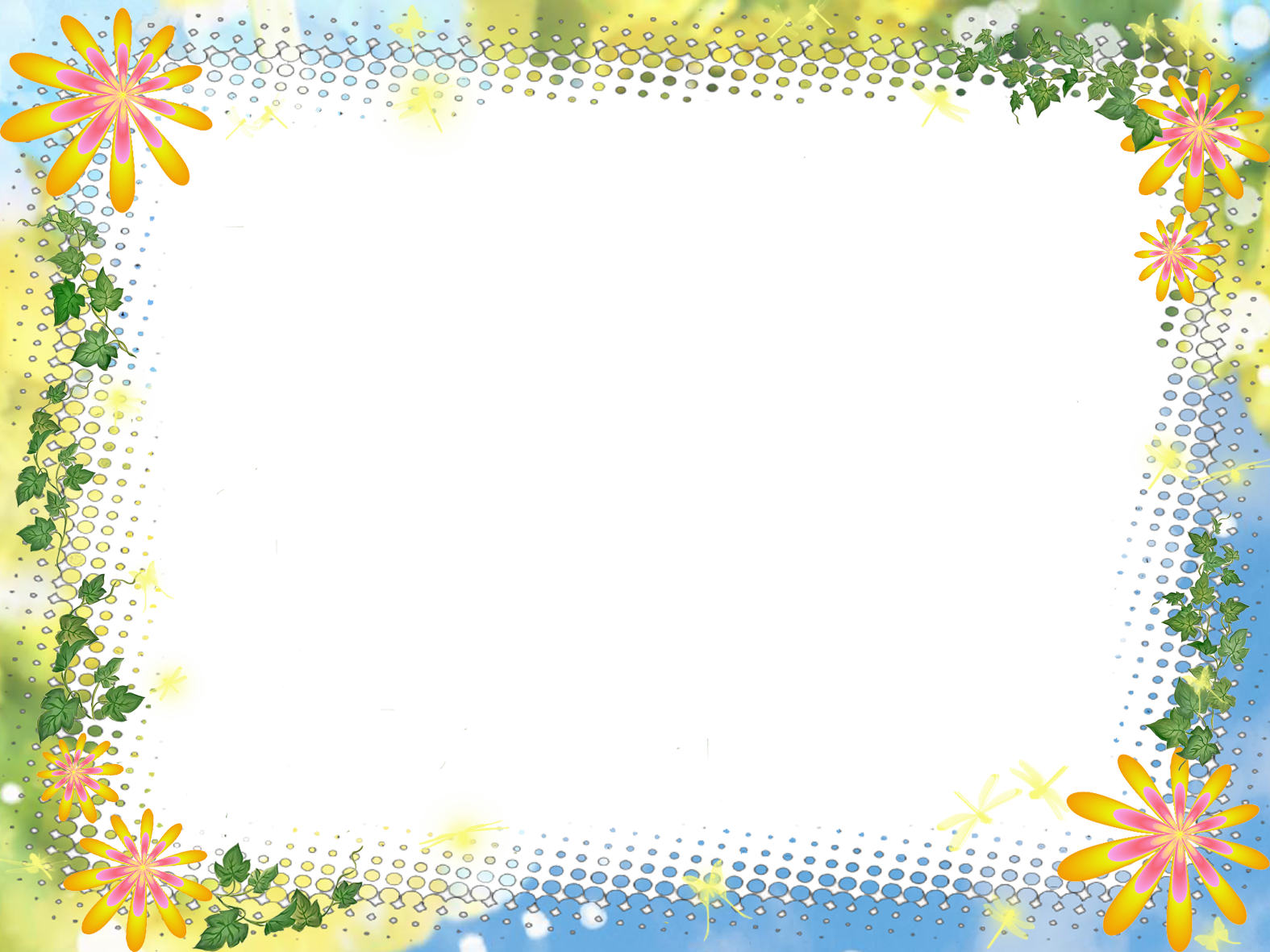 Педагогический совет – постоянно действующий коллегиальный орган самоуправления педагогических работников. С его помощью осуществляется управление развитием ДОУ.
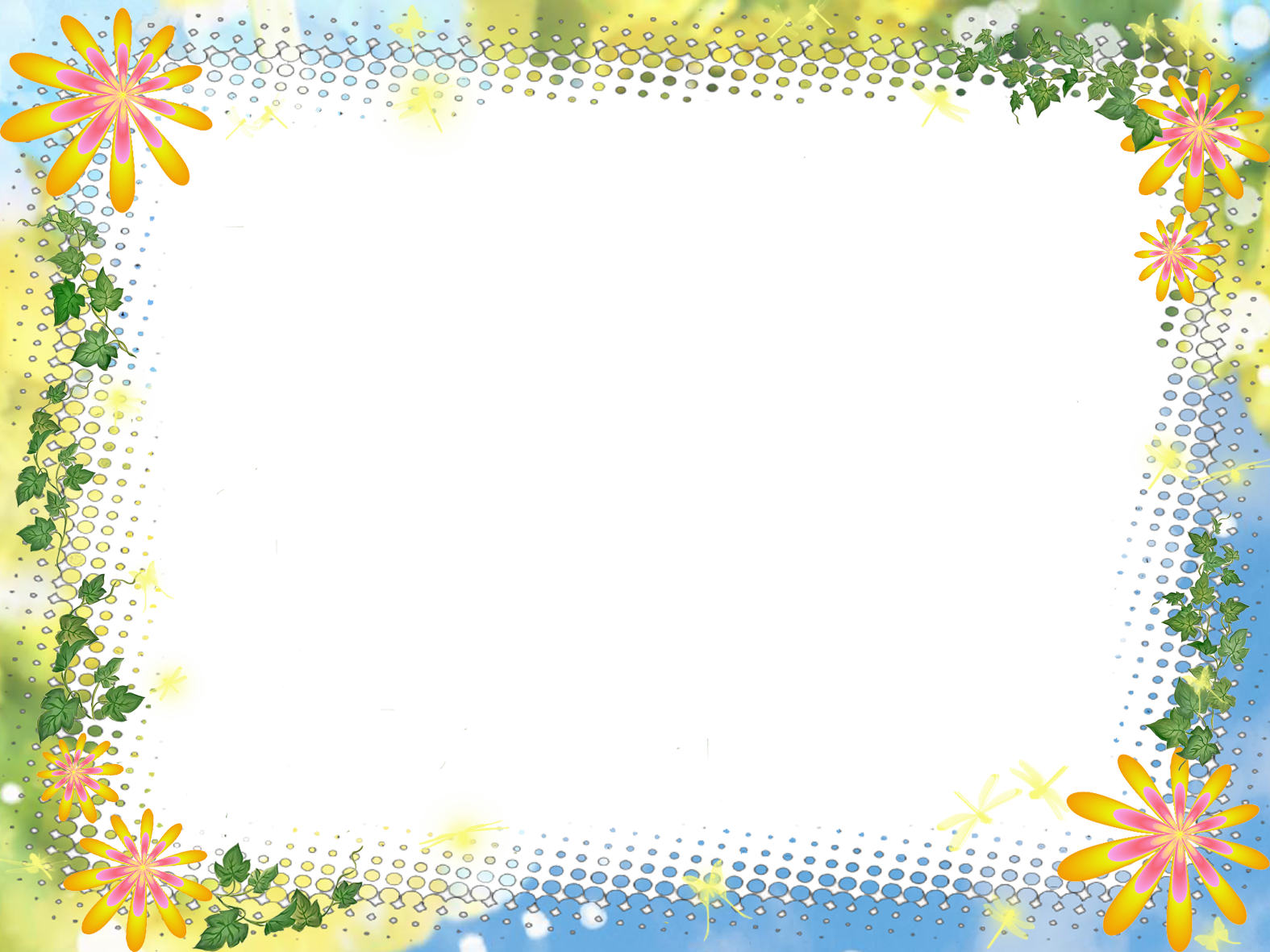 Задачи педсовета:
определение стратегии образовательного процесса и оздоровительных профилактических мероприятий учреждения;
выбор и анализ программ воспитания и обучения детей, обсуждение и разработка авторских программ;
рассмотрение, обсуждение вопросов содержания, методов и форм образовательного процесса;
рассмотрение вопросов повышения квалификации и переподготовки кадров.
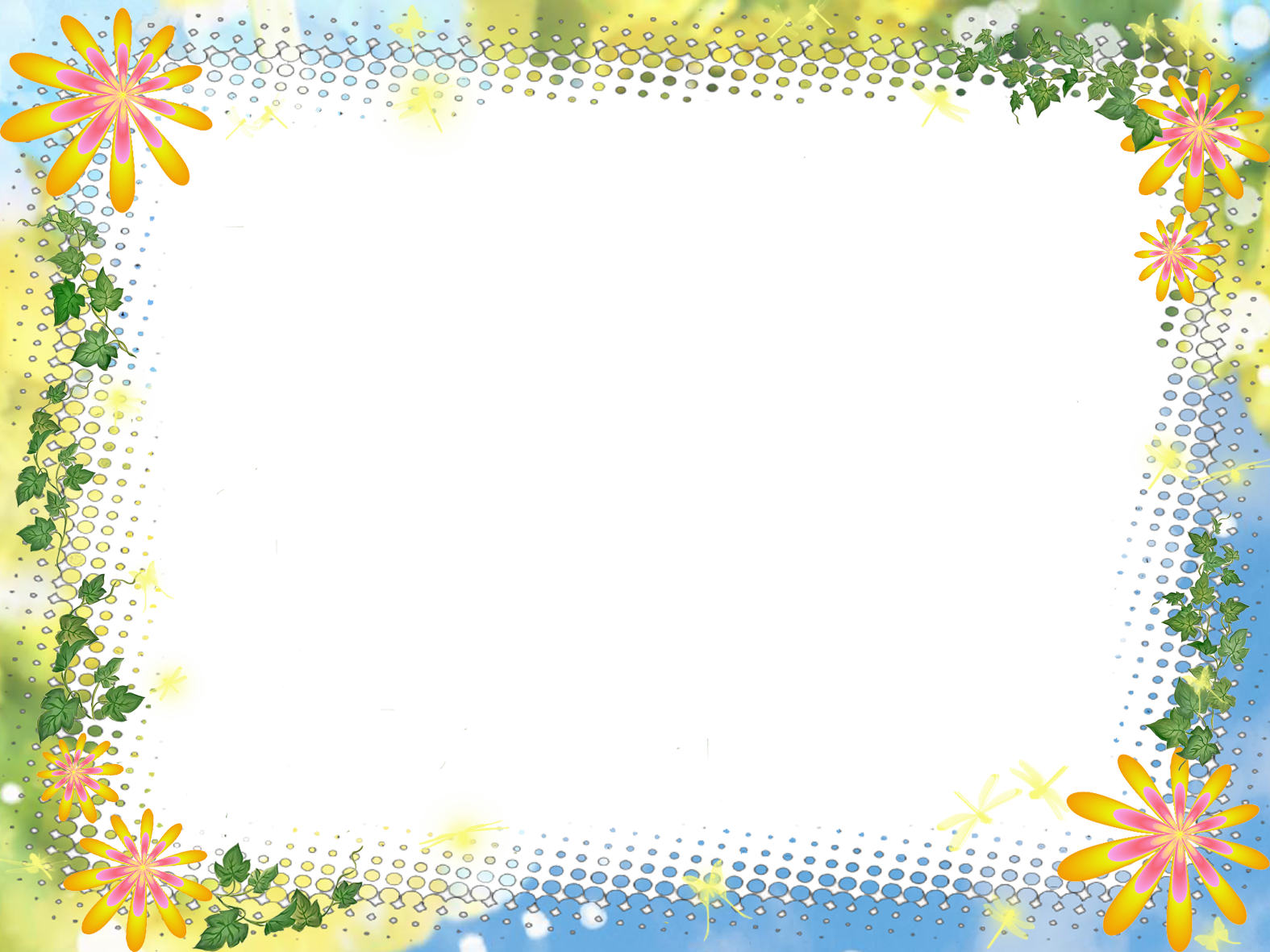 Функции педсовета
Анализ видов деятельности педсовета позволяет сделать вывод о том, что современный педагогический совет является полифункциональным. Он выполняет следующие функции:
управленческие;
методические;
воспитательные;
социально – педагогические.
Приоритетность каждой из них зависит от целевых установок педагогического коллектива и его руководителей.
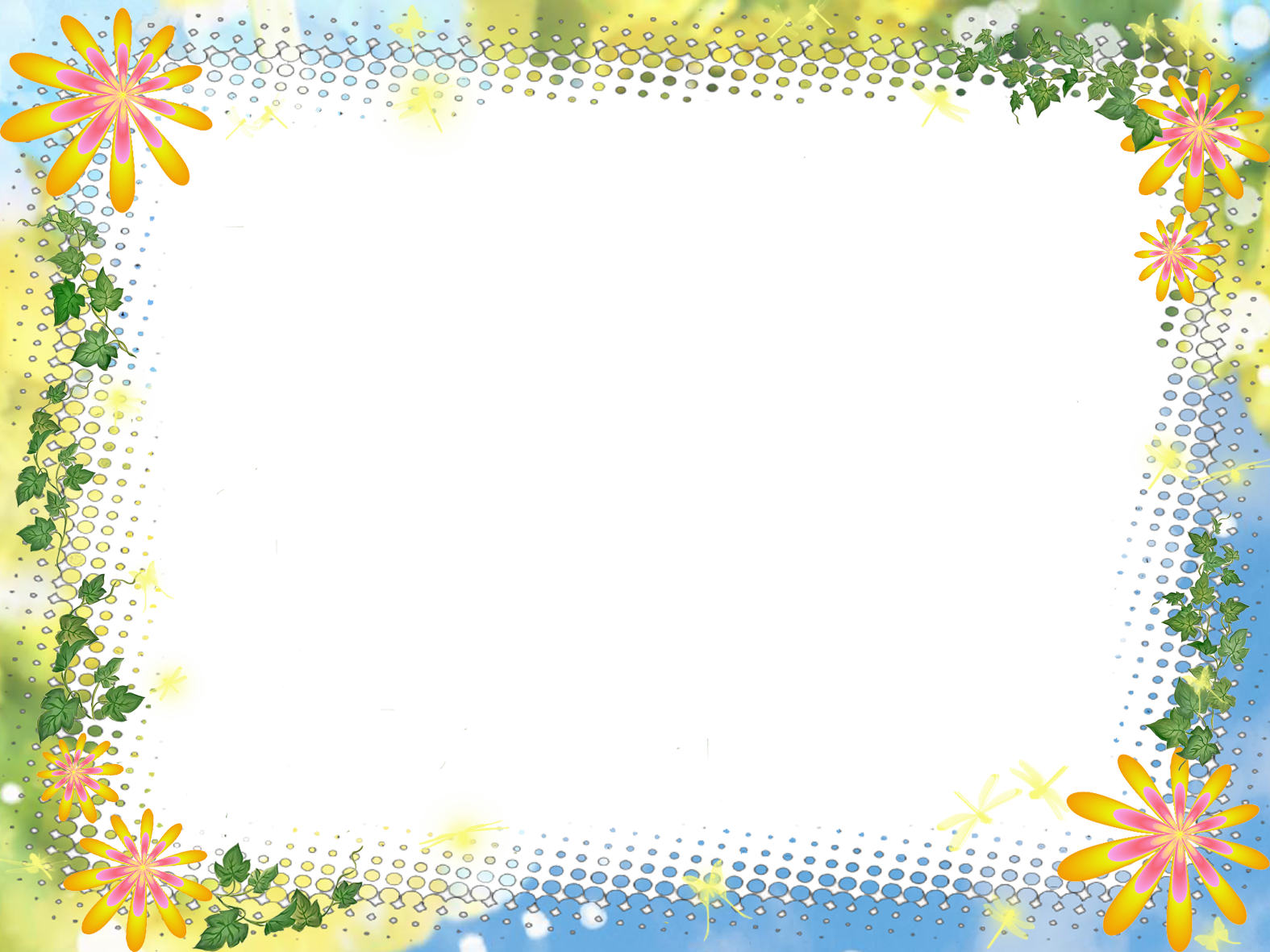 Управленческие(административные) функции педагогического совета включают следующие разновидности: законодательные, совещательные, диагностические, планово – прогностические, экспертно – контролирующие.
Законодательные: выражаются в коллективных решениях, принимаемых открытым голосованием и обязательных к исполнению каждым работником.
Совещательные: обсуждение объективной информации о состоянии воспитательного процесса, выработка рекомендаций.
Обобщающе – диагностические: проведение опытно – экспериментальной работы, социальных, психологических и медицинских обследований.
Планово – прогностические: обсуждение перспектив развития ДОУ, планирование деятельности коллектива, выбор программ.
Экспертно – контролирующие: заслушивание отчётов, заключений о деятельности педагогических и руководящих работников о выполнении ими Устава, о работе с родителями.
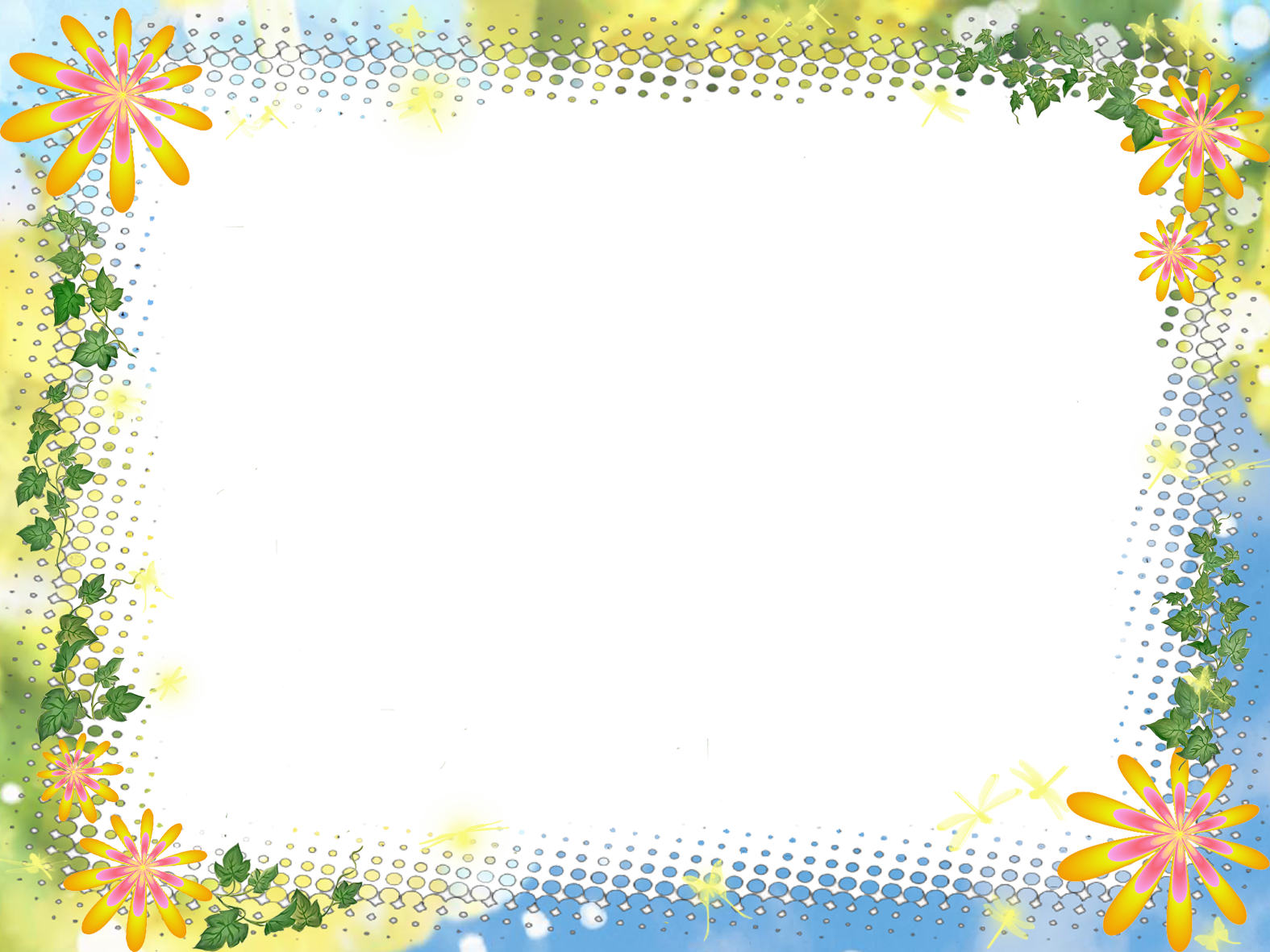 В методических функциях педагогического совета можно отметить информационное, обобщающе – аналитическое, развивающее, обучающее, активизирующее направления.
Информационное направление: сообщение о состоянии воспитательного процесса и путях его совершенствования, о достижениях педагогической науки, пропаганда передового опыта.
Обобщающе – аналитическое направление: анализ состояния воспитательного процесса, уровня развития воспитанников, обобщение и анализ педагогического опыта.
Развивающее направление: развитие педагогического мастерства, овладение формами, методами и приёмами обучения, дающими наибольший эффект, использование опыта педагогов – новаторов, применение прогрессивных образовательных технологий.
Обучающее направление: это, прежде всего повышение квалификации педагогических работников путём различных форм передачи знаний, умений, навыков, педагогического мастерства.
Активизирующее направление: активизация усилий педагогического коллектива, всех звеньев методической службы: научно – методического совета, проблемных групп педагогического совета, и работы каждого педагога над своей темой.
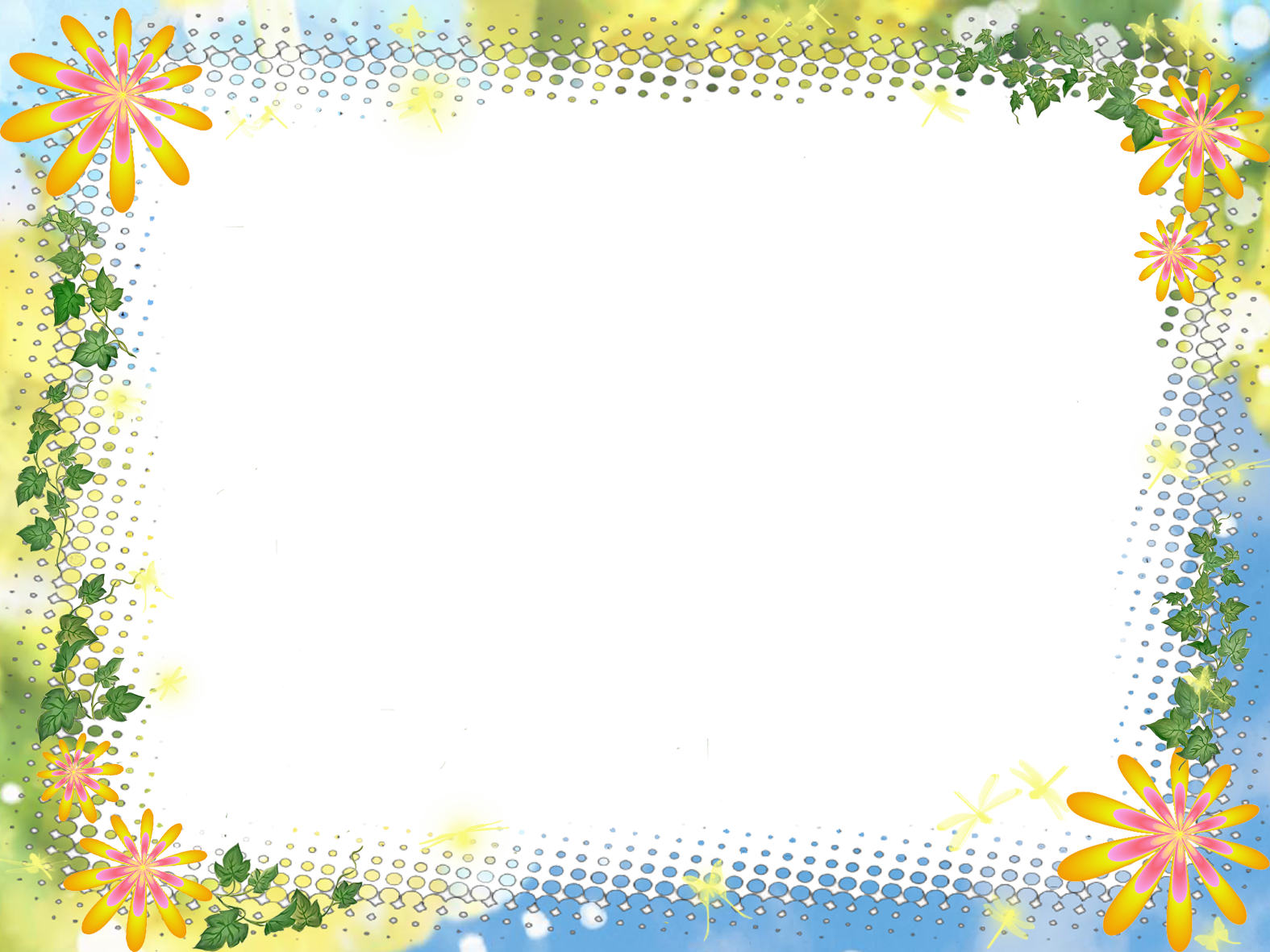 Воспитательные функции педагогического совета направлены на формирование индивидуальности каждого педагога, общественного мнения, сознательной дисциплины педагогического коллектива.
Формирование индивидуальности: помощь в обогащении и раскрытии индивидуальности каждого педагога во всём её богатстве и многообразии. Воспитание коллектива происходит в процессе подготовки заседаний педагогических советов, к чему привлекаются все педагоги, обсуждения вопросов и принятия решений, а также в исполнении принятых решений. Коллективная работа воспитывает сознательную внутреннюю дисциплину работников ДОУ, организованность, ответственность, способность к планомерной деятельности.
Формирование мотивации: выработка системы общих взглядов на развитие, обучение и воспитание, разработка единых требований к действиям коллег.
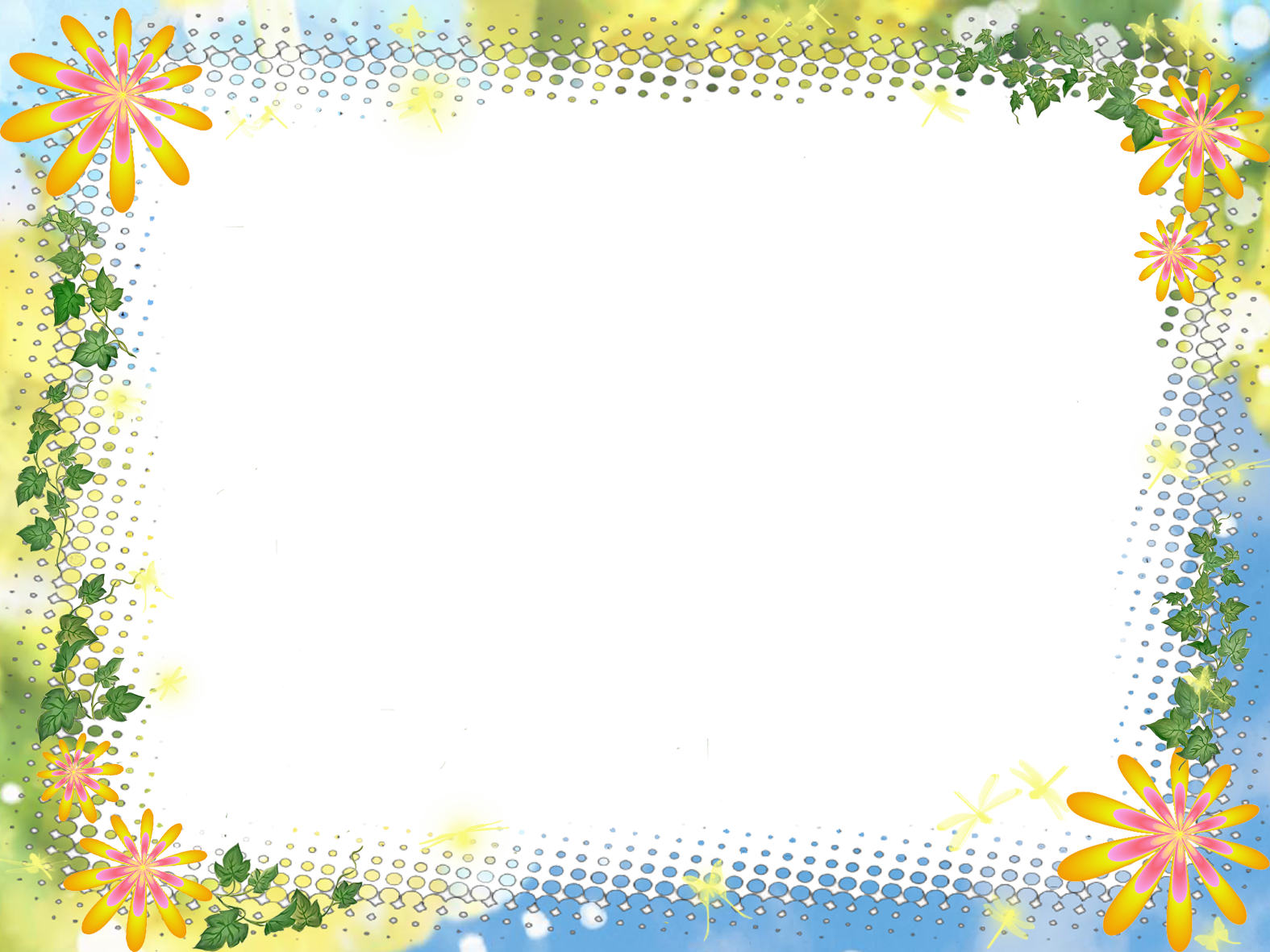 Социально – педагогические функции состоят:
в коммуникации, связи педагогического коллектива с родителями, с педагогическими коллективами других дошкольных учреждений;
в координации и интеграции усилий всех субъектов воспитания: ДОУ, семьи, общественных организаций;
согласовании, установлении целесообразных связей, последовательности действий;
социальной защите детей и коллектива, выполнении правовых норм по отношению к участникам педагогического процесса (здоровых условий работы, питания, социального обеспечения, приёма и увольнения и т.д.).
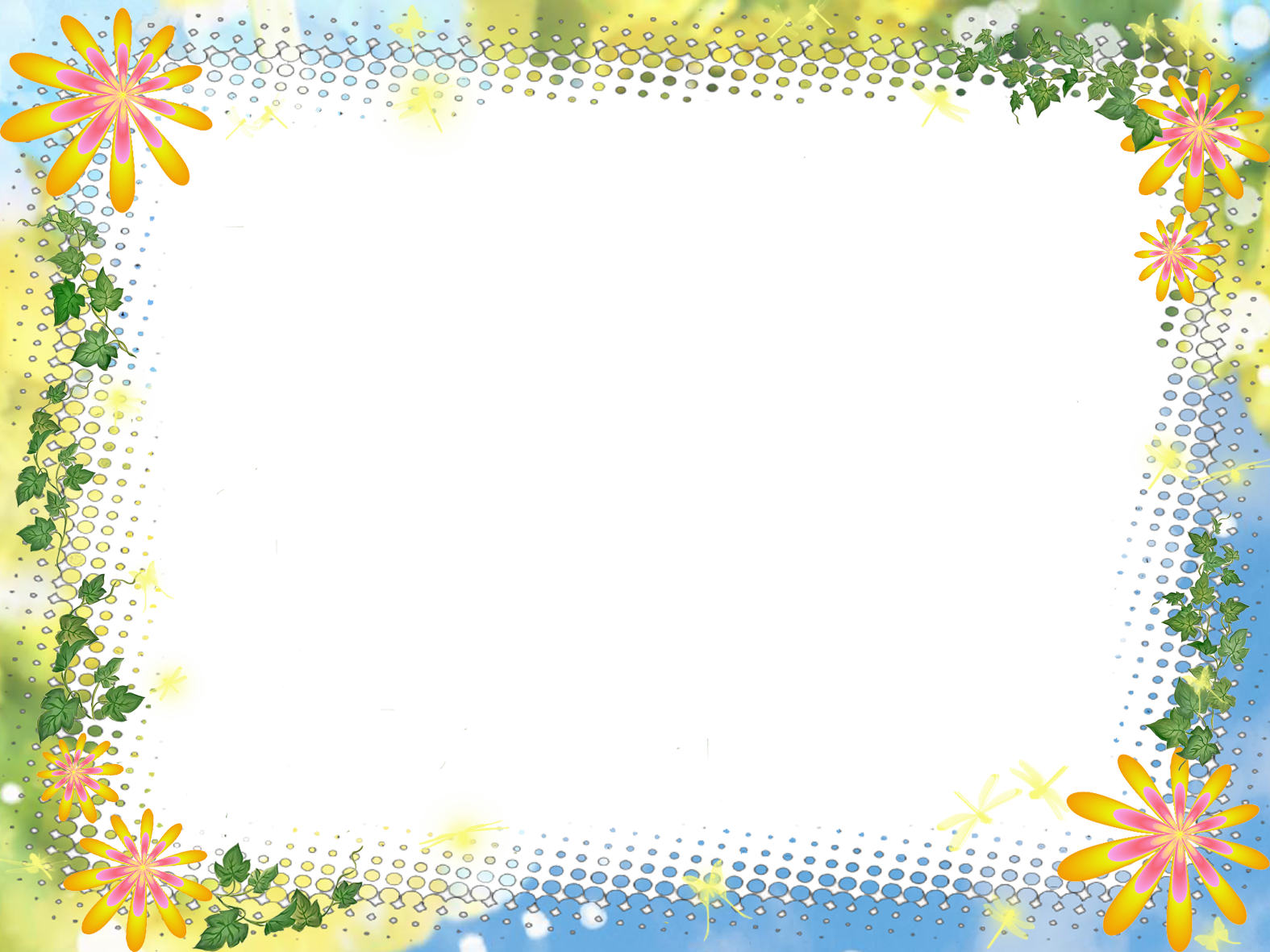 Виды организации педагогического совета

установочный, или аналитическо – планирующий, - проводиться да начала учебного года, в конце августа, и посвящается анализу итогов предыдущего года, принятию плана и ориентации на решение предстоящих проблем;
тематический педсовет с промежуточными итогами посвящён одной из годовых задач педагогического коллектива;
итоговый, или итогово – организационный, - проводится в конце учебного года, на нем подводятся итоги года.
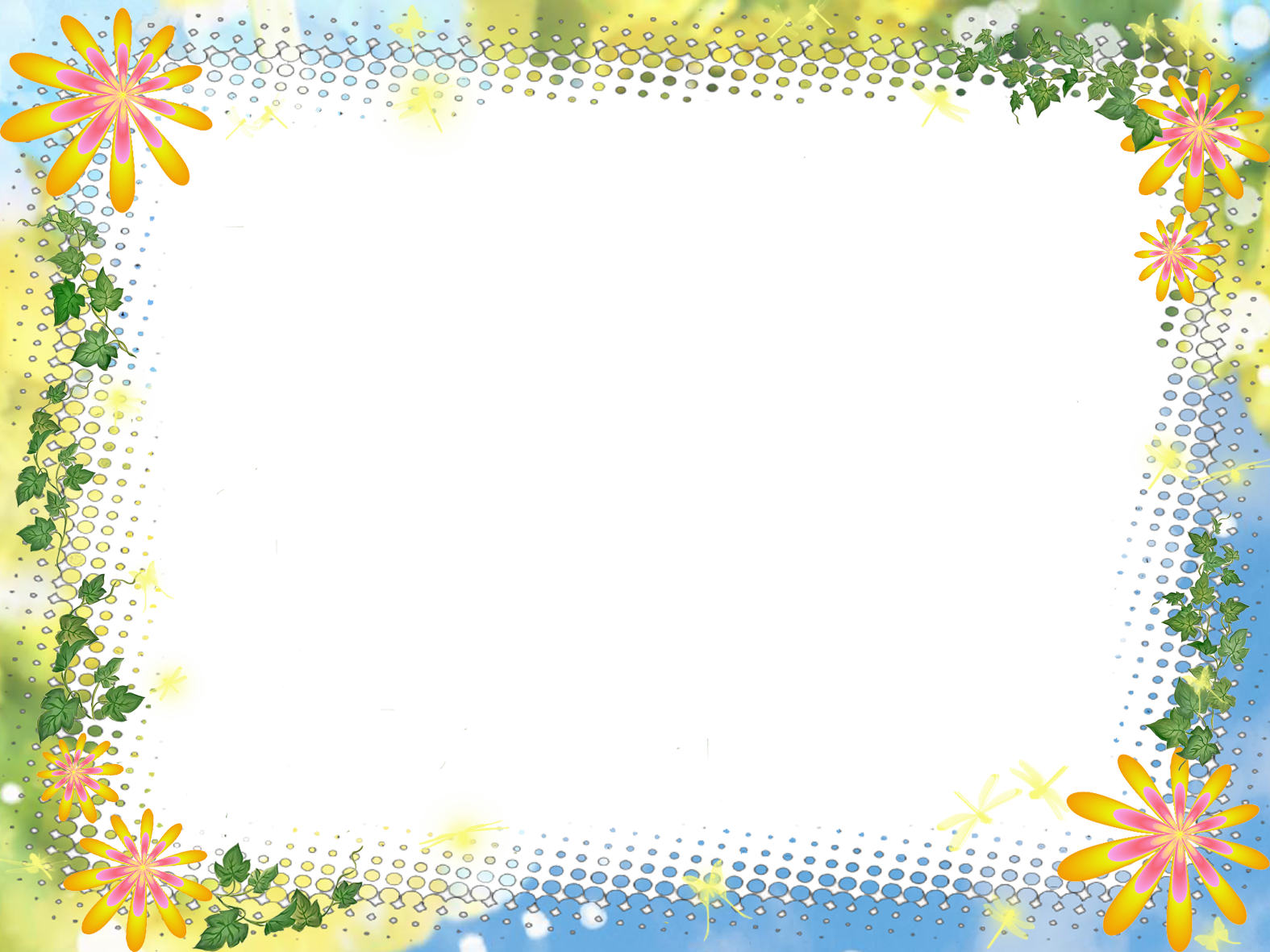 Педагогические советы подразделяются на виды. Учебный год определяет цикл педагогических советов. Наиболее встречающаяся структура годового цикла формируется из пяти составляющих: установочный педсовет, три  тематических и один итоговый. Заседания педагогического совета созываются, как правило, один раз в два месяца в соответствии с планом работы ДОУ.
По методике проведения педсоветы делятся на: 
традиционный;
современный;
альтернативный.
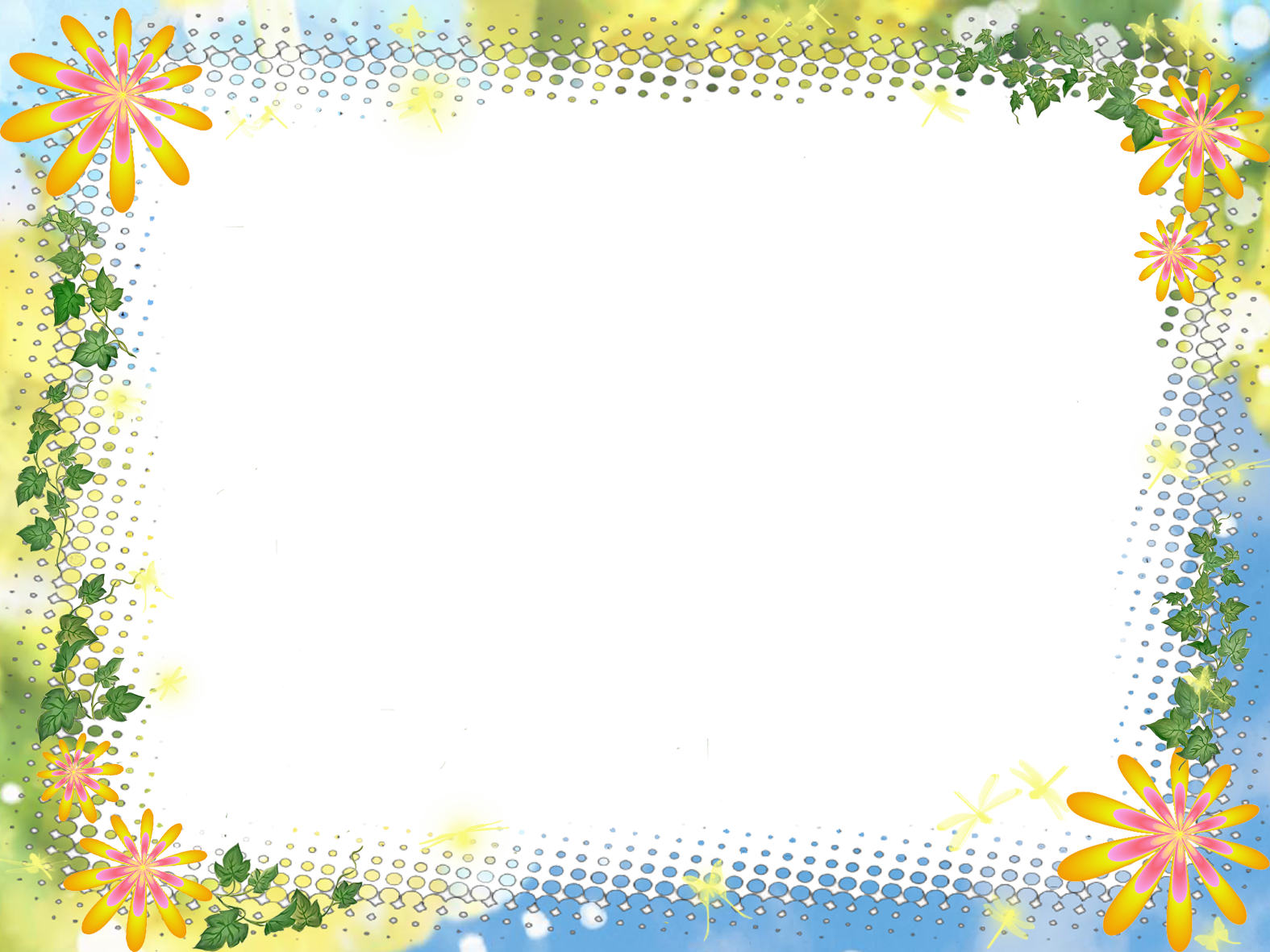 Традиционные педагогические советы отличаются преимущественным применением словесных (вербальных) методов, традиционным характером содержания, авторитарным стилем общения администрации с педагогами. 

По форме и организации деятельности участников традиционные педсоветы делятся:
на педсовет (классический) на основе доклада с обсуждением (выступлениями);
доклад с содокладами;
заседание с приглашением докладчика – специалиста.
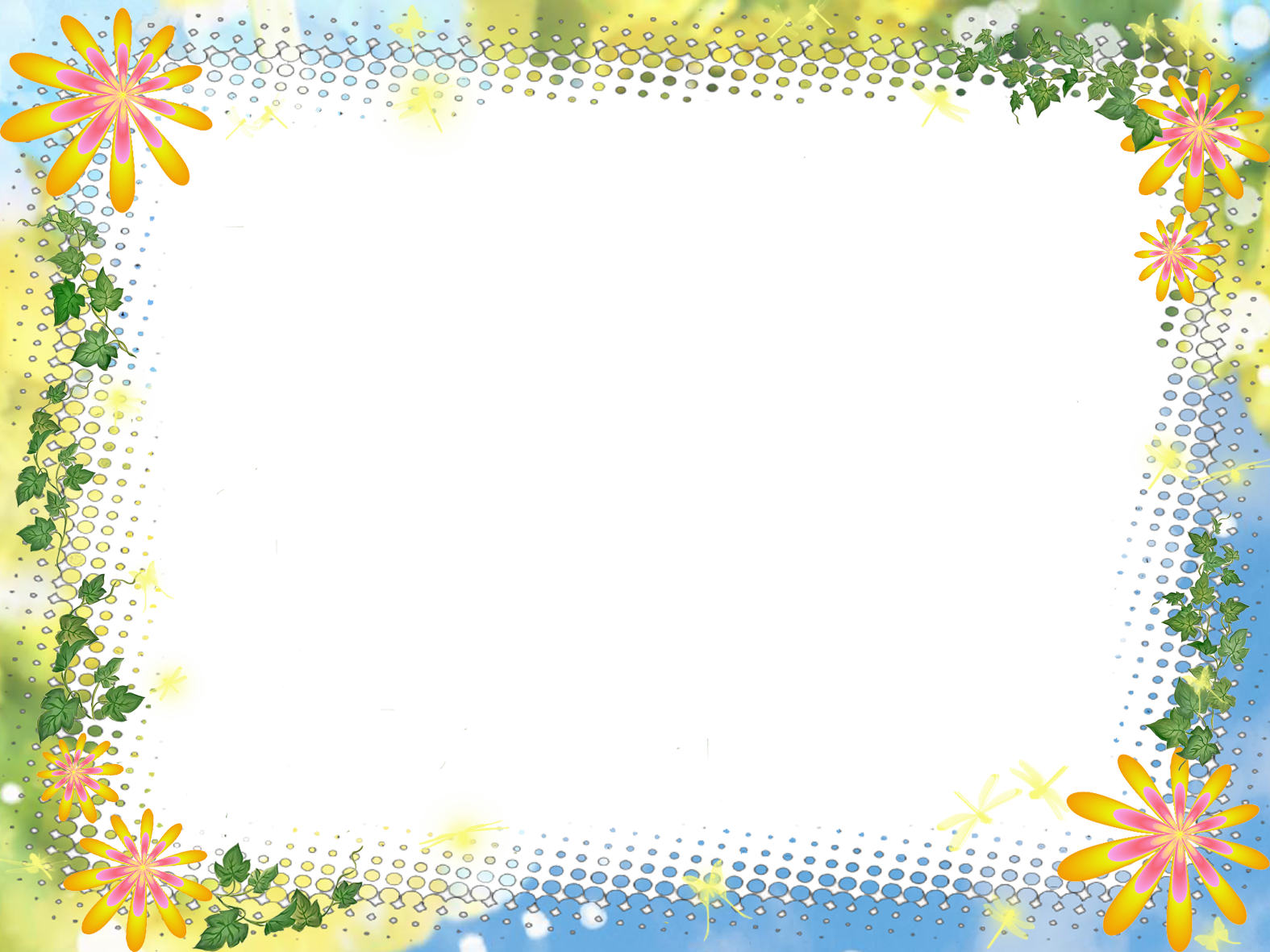 На современных педагогических советах использоваться следующие методы и формы активизации педагогов:
Имитация конкретной ситуации. 

Обсуждение двух противоположных точек зрения. 

Обучение практическим умениям. 

Имитация рабочего дня воспитателя. 

Разгадывание педагогических кроссвордов. 

 Интеллектуальные, деловые и творчески развивающие игры.

Игровое моделирование. 

Диалог. 

Дискуссия.
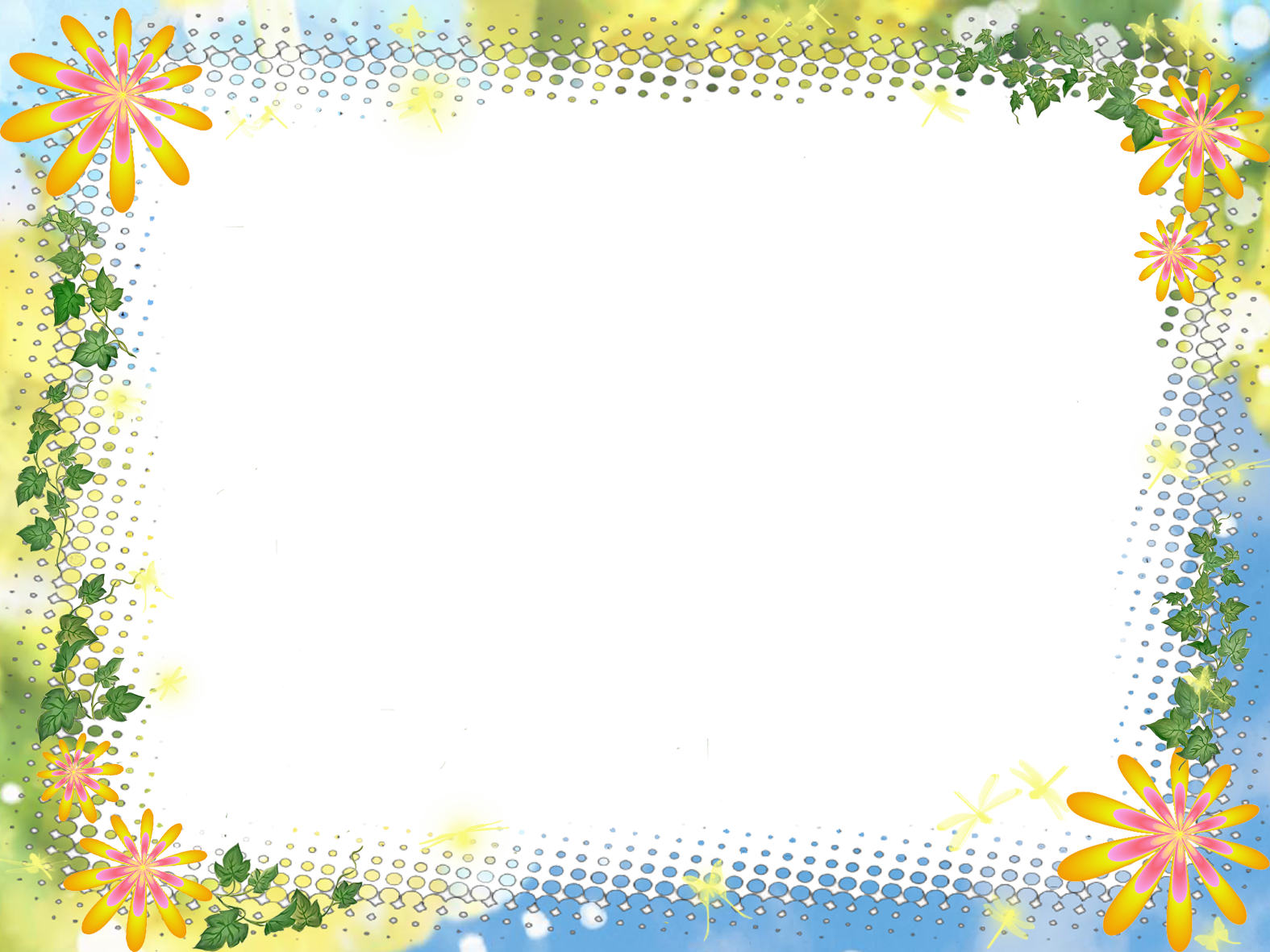 Широкое распространение получили нетрадиционные педагогические советы. 
Признаки – условия для педагогического совета – деловой игры наличие проблемы и цели, которую должен решить педагогический (игровой) коллектив:
имитация реальной ситуации, наличие игровых ролей и назначение на них участников игры ( чаще всего разыгрываются социальные роли: педагоги, дети, родители, администрация ДОУ, органы власти и др.);

реальное различие интересов, мнений, точек зрения самих участников;

соблюдение игровых правил и условий;

наличие игрового стимулирования: соревнование в общественной активности, экспертная оценка личного и коллективного вкладов, общественная оценка результата игровой деятельности.
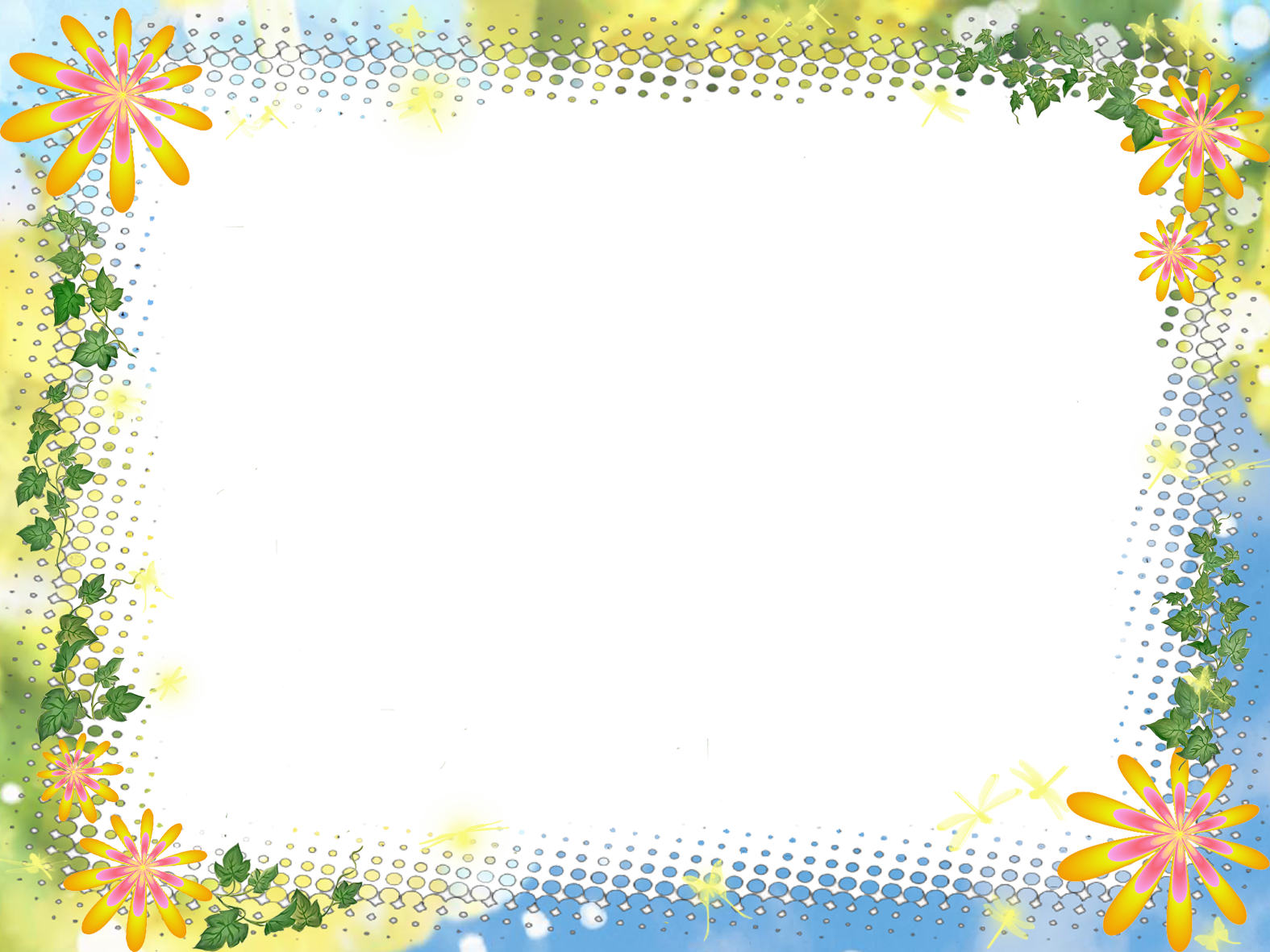 Педсовет – деловая игра – обучающая форма, в котором участники наделяются определёнными ролями. Деловая игра учит анализировать и решать сложные проблемы человеческих взаимоотношений, в исследовании которых существенно не только правильное решение, но и поведение самих участников, структура отношений, тон, мимика, интонация.

Одна из форм деловой игры – «мозговая атака». Она может использоваться для подведения итогов работы коллектива, по какой – либо проблеме или за определённый период. Организаторам нужно до мелочей продумать сценарий, определить роли, задания, рассчитать регламент. Участники разбирают поставленные вопросы, вырабатывают цели и задачи, составляют программы, которые и лягут в основу решения педсовета.

Деловые игры – это вид деятельности в условиях искусственно созданных ситуаций, направленный на решение учебной задачи.
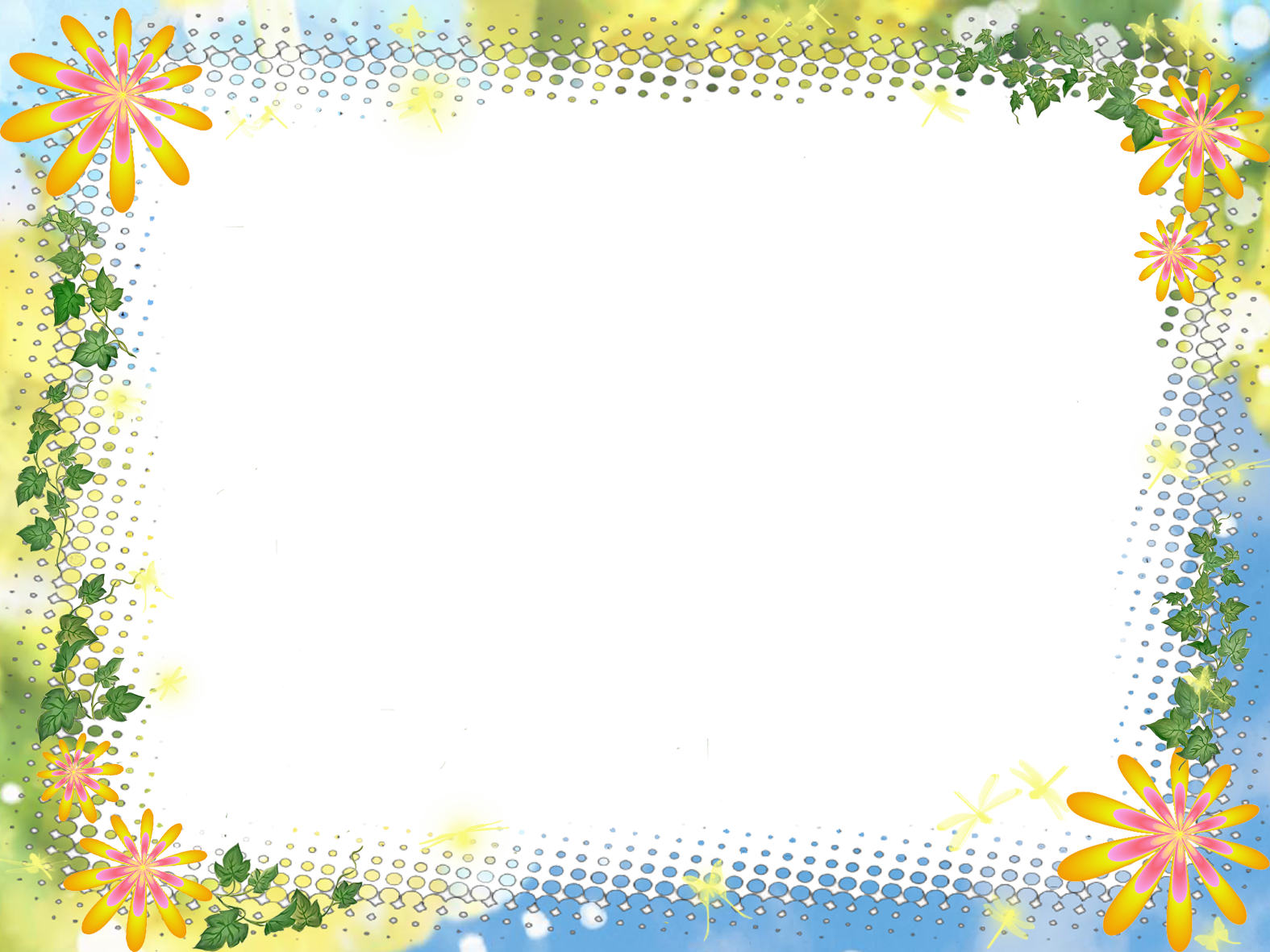 Педсовет – круглый стол требует серьёзной подготовленности и заинтересованности каждого участника. Для его проведения руководителям необходимо отобрать важные, интересные для обсуждения вопросы, продумать организацию. Например, какие-то темы можно заранее дать группе воспитателей и предложить им соответствующую литературу. Тогда они сумеют ознакомиться с разными теориями, подходами, мнениями и обдумать свою точку зрения.

Ситуативный педсовет заключается в рассмотрении одной или нескольких ситуаций, которые могут проигрываться заранее подготовленными участниками. Можно провести обсуждение ситуации по записанному на видеокамеру сюжету.
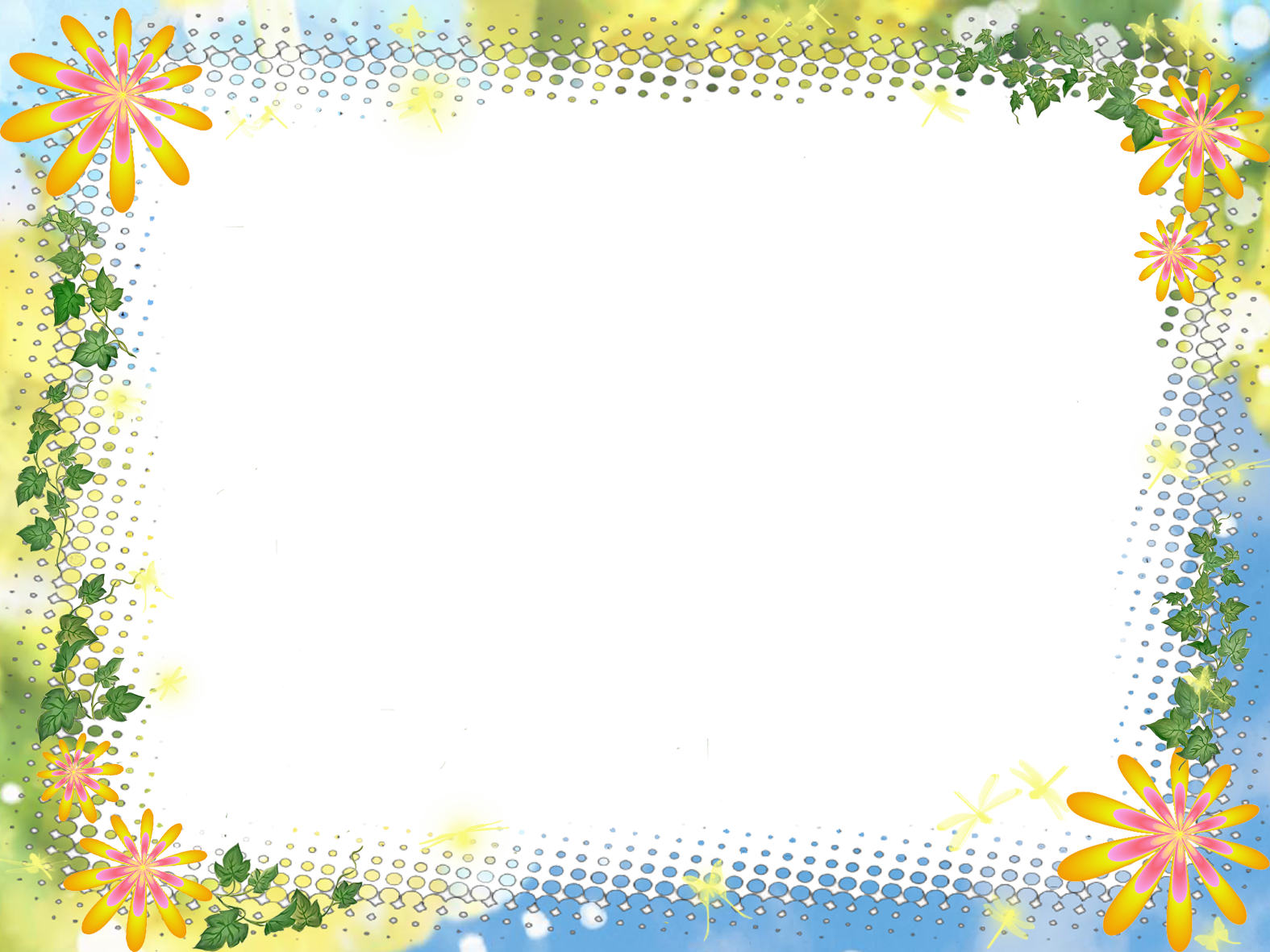 Педсовет-диспут – разновидность педсовета - дискуссии.
Диспут (от лат., - рассуждать, спорить) предполагает спор, столкновение различных, иногда противоположных точек зрения. Он требует от сторон убеждённости, ясного и определённого взгляда на предмет спора, умения отстаивать свои доводы. Такой педсовет представляет собой коллективное размышление на заданную тему, проблему.

Законы диспута:
Диспут – свободный обмен мнениями.
На диспуте все активны. В споре все равны.
Каждый выступает и критикует любое положение, с которым не согласен.
Говори, что думаешь, и думай, что говоришь.

Главное в диспуте – факты, логика, умение доказывать. Мимика, жесты, восклицания в качестве аргументов не принимаются.
Острое, меткое слово приветствуется.
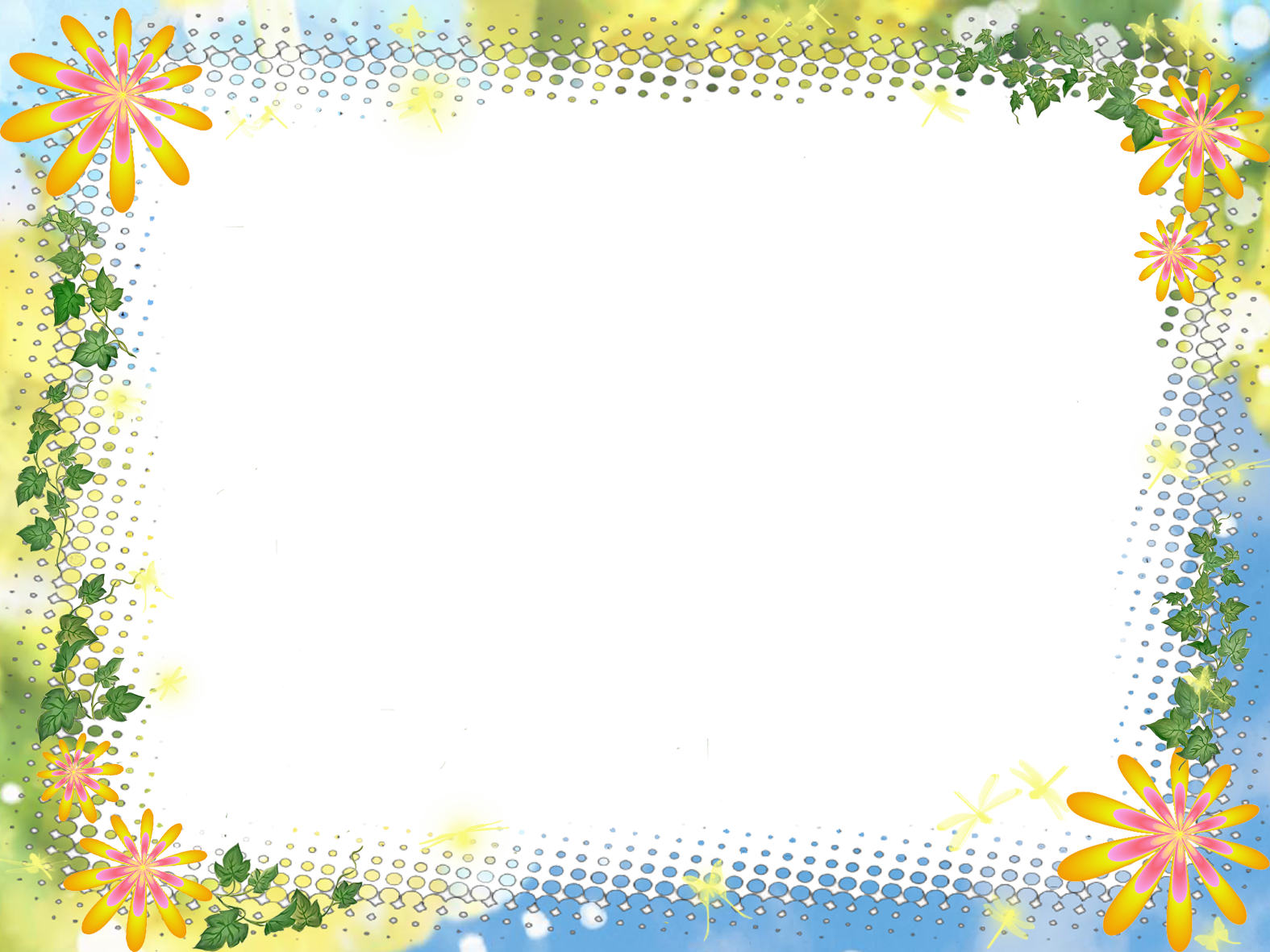 Созданию рабочего настроя на педсовете способствует и продуманное размещение его участников. Например, в зависимости от цели совета педагогов их рабочие места можно расположить следующим образом:

фронтальное расположение (председатель против присутствующих) необходимо, когда совещание носит информативный характер ;

«круглый стол» полезен при равноправном коллективном обсуждении насущных вопросов;

«треугольник» позволяет выделить ведущую роль руководителя и включить всех в обсуждение проблемы;

работа в «малых группах», т.е. по 3-4 человека за отдельными столами (решение педагогических ситуаций);

для проведения дискуссии можно предусмотреть фронтальное расположение групп - участников, отстаивающих свои позиции.
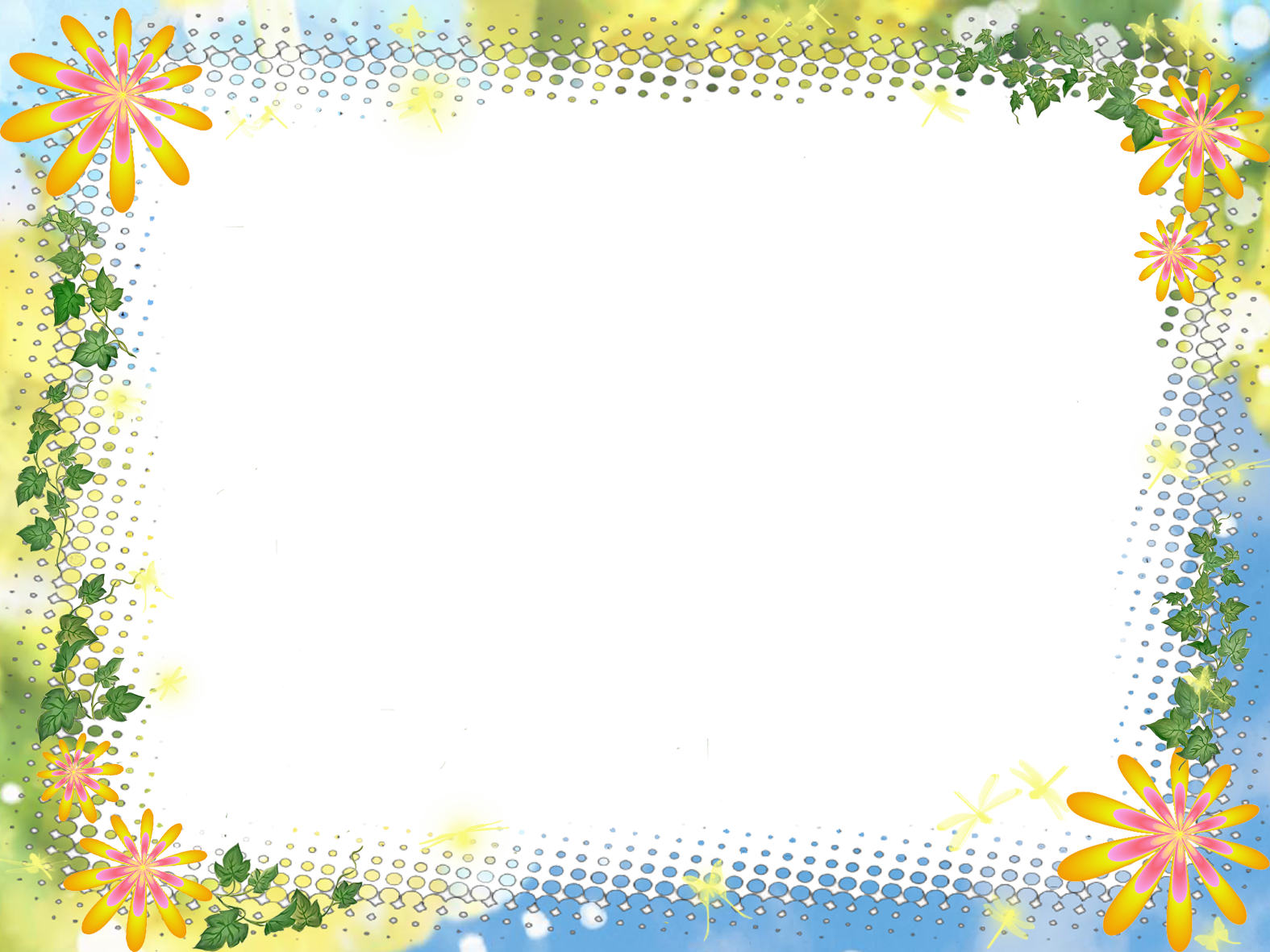 Документация педсовета.

     Итоги тематической проверки могут, отражены в справке, блок-схемах, графиках, которые используют в своих выступлениях руководитель или методист.

     Выступление педагогов с отчётами фиксируются в протоколе педсоветов. Отдельных письменных отчётов может не быть, в зависимости от желания, выступающего с отчётом.

     Выступление из опыта работы лучше оформить в письменном виде , если этот опыт глубокий, зрелый, интересный для внедрения.

     Протоколы педсоветов ведутся в пронумерованной, прошнурованной тетради, Подписанной руководителем ДОУ. В протоколе достаточно подробно фиксируется всё, что говорилось на педсовете, так как впоследствии что-то может быть опротестовано или потребоваться для разрешения возможных конфликтных ситуаций. Каждый год нумерация протоколов начинается с первого номера.
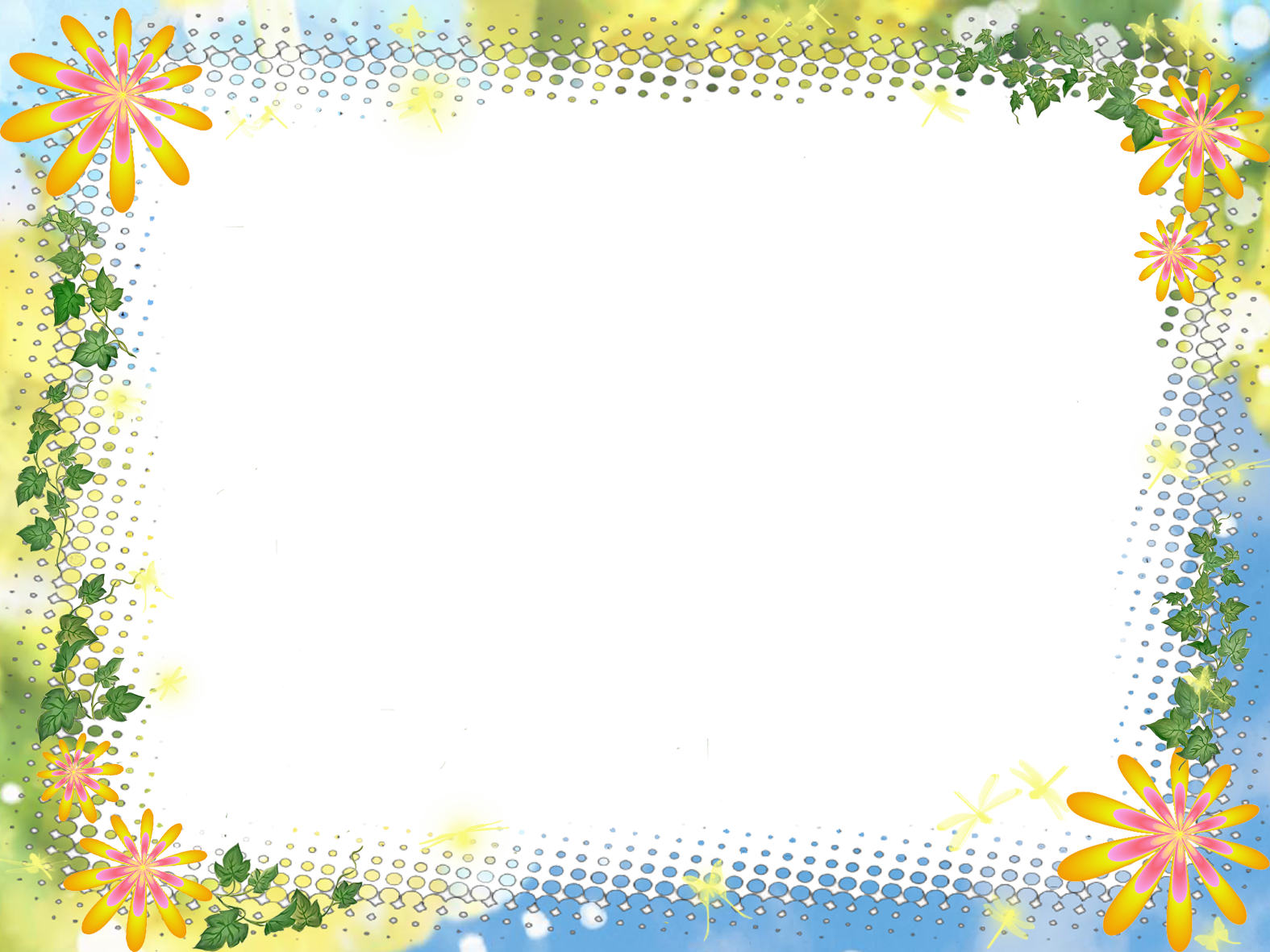 В какой бы форме не проводился педсовет, решения принимаются обязательно. Они фиксируются в протоколах. Их число зависит от повестки дня, следовательно, если в ней пять пунктов, то решений должно быть не менее пяти. Но по одному из вопросов можно принять несколько решений. В единстве они помогут справиться с возникшей проблемой.
Формулировки решений должны быть конкретными, с указанием ответственных и срока исполнения. Другими словами, такими, чтобы их можно было проверить.